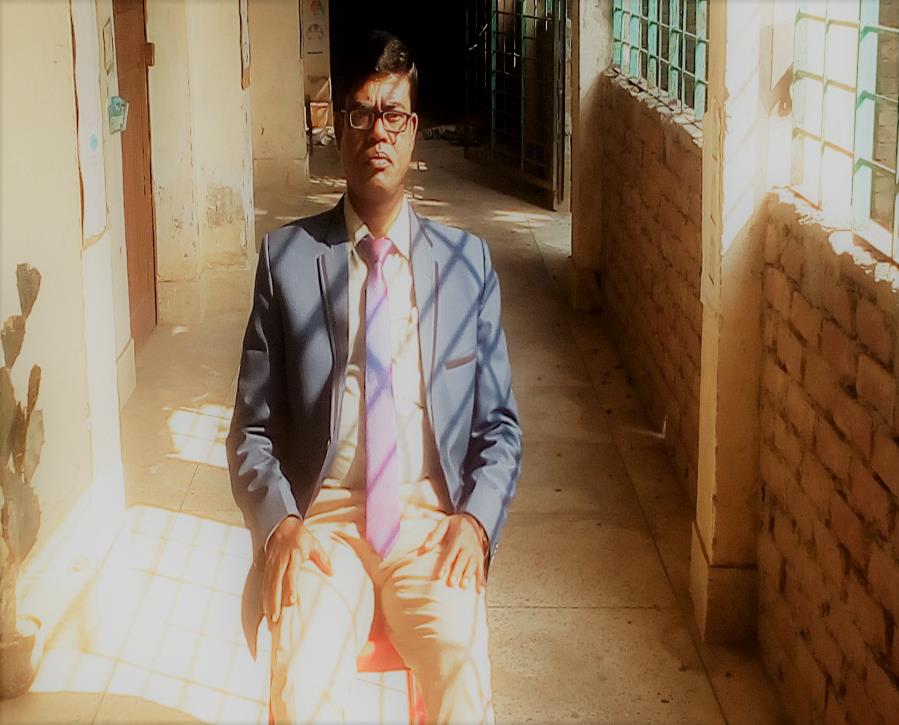 পরিচিতি 

মোঃ আব্দুর রাজ্জাক
প্রধান শিক্ষক 
ধলহরা পশ্চিমপাড়া মাধ্যমিক বালিকা বিদ্যালয় 
E-mail: abdurrazzakmt@gmail.com
Phone number: 01721588402
মাল্টিমিডিয়া ক্লাসে সবাইকে শুভেচ্ছা
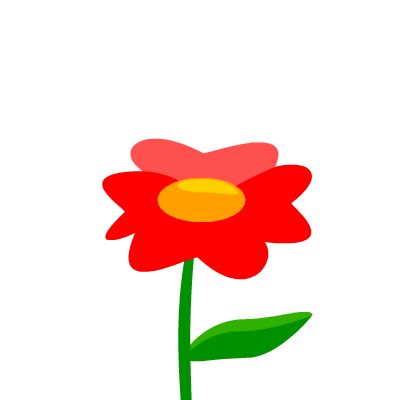 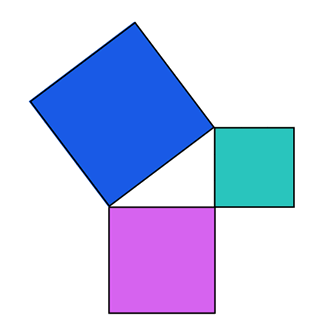 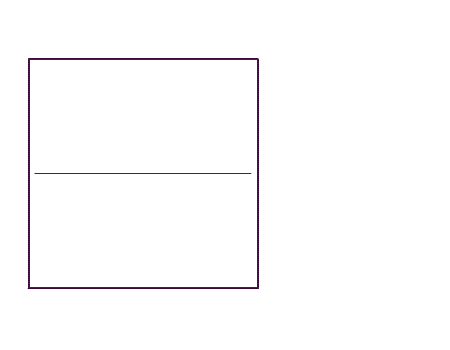 শুভেচ্ছা বিনিময়                                     ৩ মিনিট
চিত্রগুলো ভালোভাবে লক্ষ্য কর
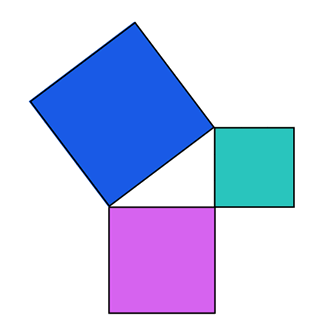 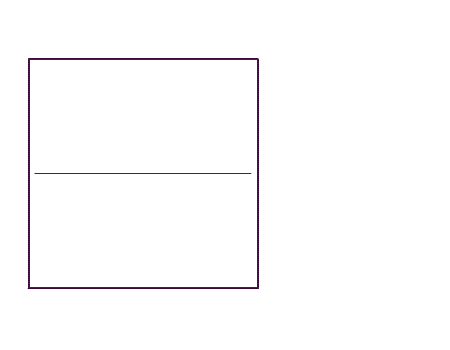 চিত্রগুলো ভালোভাবে লক্ষ্য কর
কী বলে?
কী বলে?
কী বলে?
কী বলে?
আয়তক্ষেত্র
সামান্তরিক
চতুর্ভুজ
বর্গক্ষেত্র
তাহলে তোমরা কি বুঝতে পেরেছ আজ আমরা কী শিখতে যাচ্ছি?
শিখনফল
এস আমরা আয়তক্ষেত্রের ক্ষেত্রফল বের করা শিখি
a
A
A
D
মনে করি ABCD একটি আয়তক্ষেত্র যার AD=BC=a এবং AB= CD= b।
b
b
AC কর্ণ আঁকা হলো যা  আয়তক্ষেত্রটিকে সমদ্বিখন্ডিত করে ।
a
C
C
B
=ab
এস আমরা আয়তক্ষেত্রের পরিসীমা ও কর্ণের সূত্র  নির্ণয় করা শিখি
a
a
+
+
b
+
b
আয়তক্ষেত্রের পরিসীমা =
A
a
D
d
b
b
BD = d কর্ণ আঁকা হলো যা আয়তক্ষেত্রটিকে
 দু’টি সমকোণে বিভক্ত করে।
a
C
B
একক কাজ                                 ৫ মিনিট
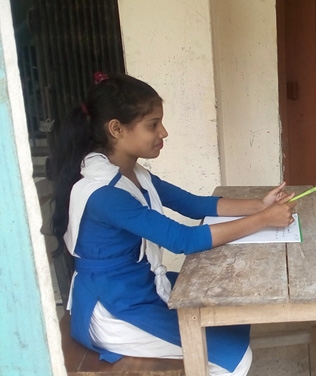 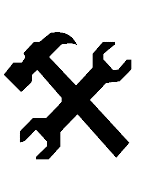 উত্তর দেখতে নিচের বক্সে ক্লিক করুন
2 (দৈর্ঘ্য+ প্রস্থ)
আয়তক্ষেত্রের পরিসীমা সূত্র=?
আয়তক্ষেত্রের কর্ণের সূত্র =?
আয়তক্ষেত্রের ক্ষেত্রফলের সূত্র কী ?
কোন আয়তক্ষেত্রের দৈর্ঘ্য 16 মি এবং প্রস্থ 14 মি। ক্ষেত্রফলের ?
60 মি
উপরের তথ্যের আলোকে পরিসীমা কত?
এস আমরা বর্গক্ষেত্রের ক্ষেত্রফল, পরিসীমা ও কর্ণের সূত্র  নির্ণয় করা শিখি
a
A
D
মনে করি ABCD একটি বর্গক্ষেত্র যার AB=BC= CD =CD = a ।
d
a
a
B
a
C
abcd
a
A
D
a
a
+
a
+
+
a
বর্গক্ষেত্রের পরিসীমা =
d
a
a
a
C
B
abcd
জোড়ায় কাজ                                  ৮ মিনিট
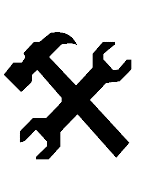 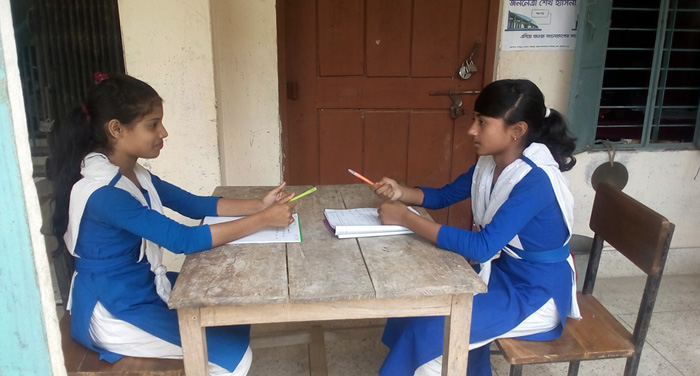 প্রশ্নঃ একটি বর্গক্ষেত্রের পরিসীমা  60 মি। এর ক্ষেত্রফল ও কর্ণের দৈর্ঘ্য কত?
এস আমরা সামান্তরিকক্ষেত্রের ক্ষেত্রফল এর সূত্র  নির্ণয় করা শিখি
A
D
মনে করি ABCD একটি সামান্তরিকক্ষেত্র যার BC= a ।
h
B
E
a
C
এস আমরা বিকল্প পদ্ধপ্তিতে শিখি
A
D
h
a
E
C
B
দলীয় কাজ                                   ১২ মিনিট
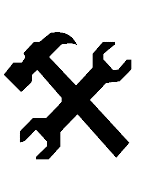 মূল্যায়ন
১। বর্গক্ষেত্রের কর্ণের সূত্র =?
২।  বর্গক্ষেত্রের ক্ষেত্রফলের সূত্র কী ?
৩। সামান্তরিকক্ষেত্র ক্ষেত্রফল=?
৪। আয়তক্ষেত্রের পরিসীমা 16 সেমি এবং  দৈর্ঘ্য প্রস্থের তিনগুণ । দৈর্ঘ্য কত সেমি ?
(ক) 8
(ঘ) 5
৫। সামান্তরিকক্ষেত্র কোন চতুর্ভুজ হতে উৎপন্ন হয় ?
(ঘ) ট্রাপিজিয়্যাম
(খ)আয়ত
(গ)রম্বস
(ক)বর্গ
বাড়ির কাজ
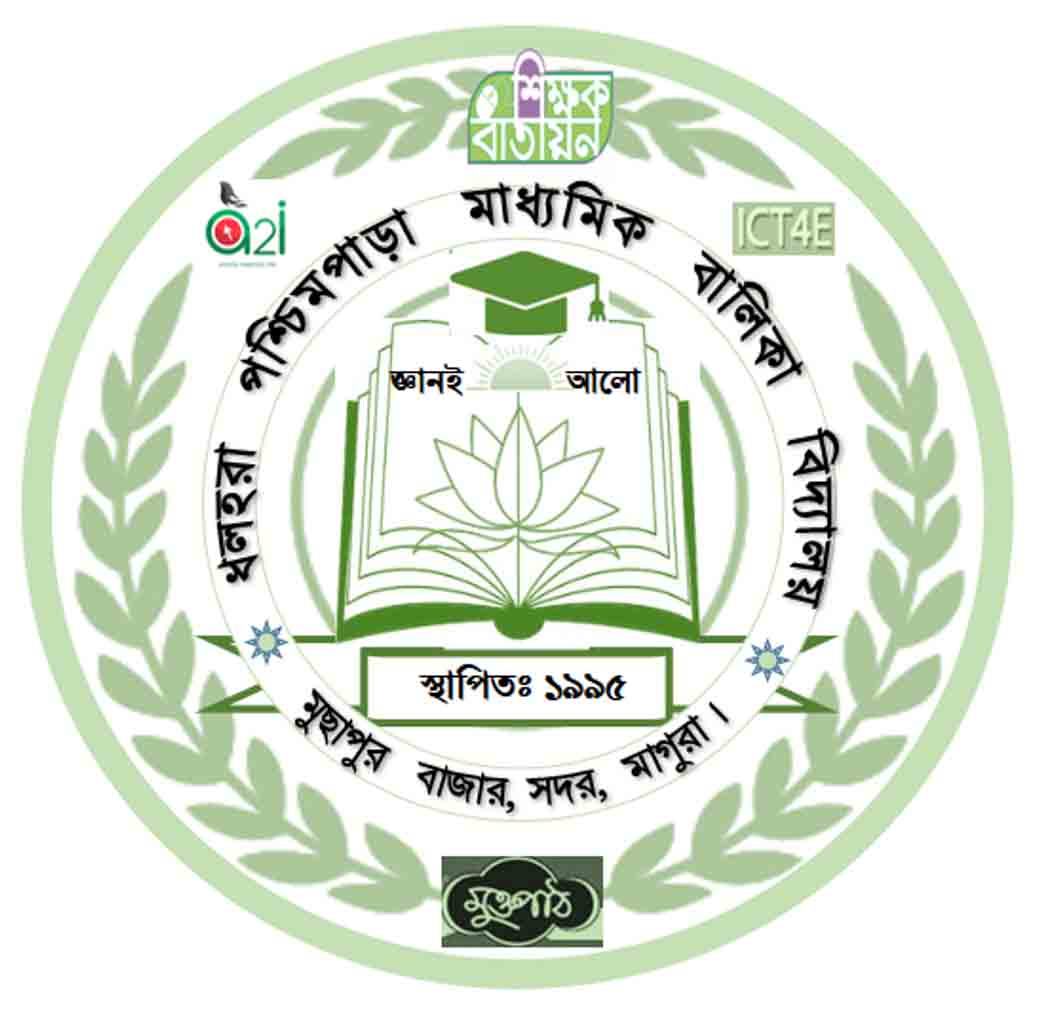 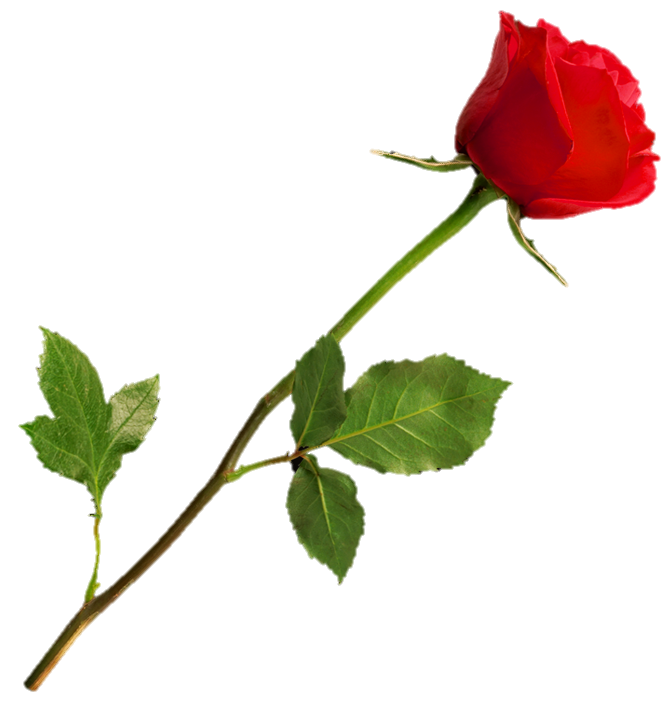 See you next class